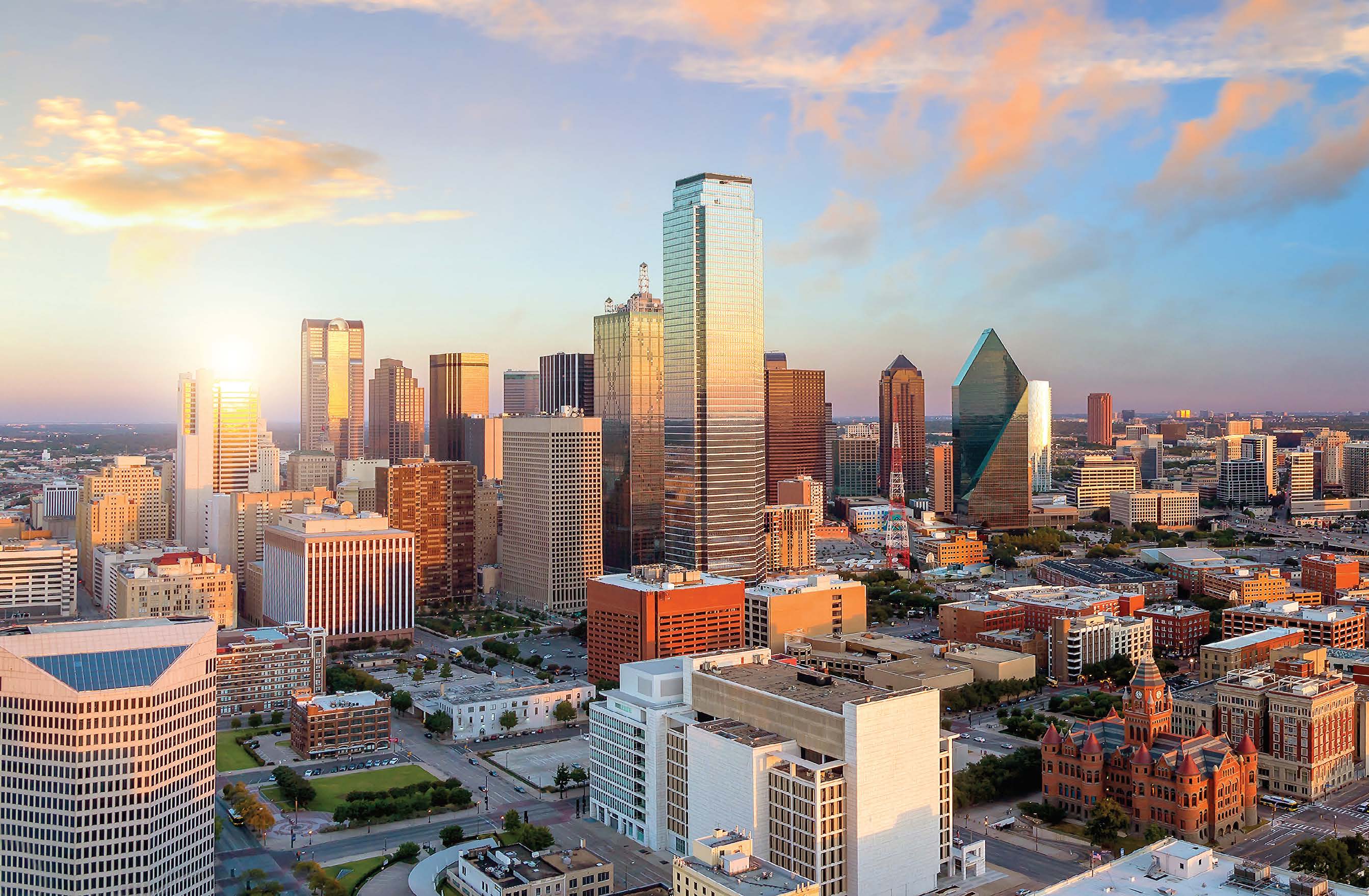 Industry brochure
Utility Industry
Installation Products Division
April 2021
2020
— Thomas & Betts is now part of ABB’s Installation Products Division, but our long legacy of quality products and innovation remains the same.From connectors that support wire buildings on Earth to cable ties that help put machines in space, we continue to work every day to make, market, design and sell products that provide a smarter, safer and more reliable flow of electricity, from source to socket.
Contents
04 	Designed to perform
05 	Challenge and commitment
08 	Power, quality, efficiency and reliability
09 	Continuous operation and sustainability
12 	Grounding and bonding
13 	Space savings
16	Homac® custom solutions
17	Services and training
19	Product selection guide
Designed to perform
Utility industry
ABB understands the challenges faced in utility industry and is committed to providing innovative electrical solutions that not only reduce overall project costs, but also increase safety, promote sustainability and even improve cash flow.

Whether it’s labor-saving rough-in components, custom-designed electrical prefabrication systems, online cloud-based design tools or even our world-class logistics, ABB can help bring utility projects in on time, within budget and profitably.
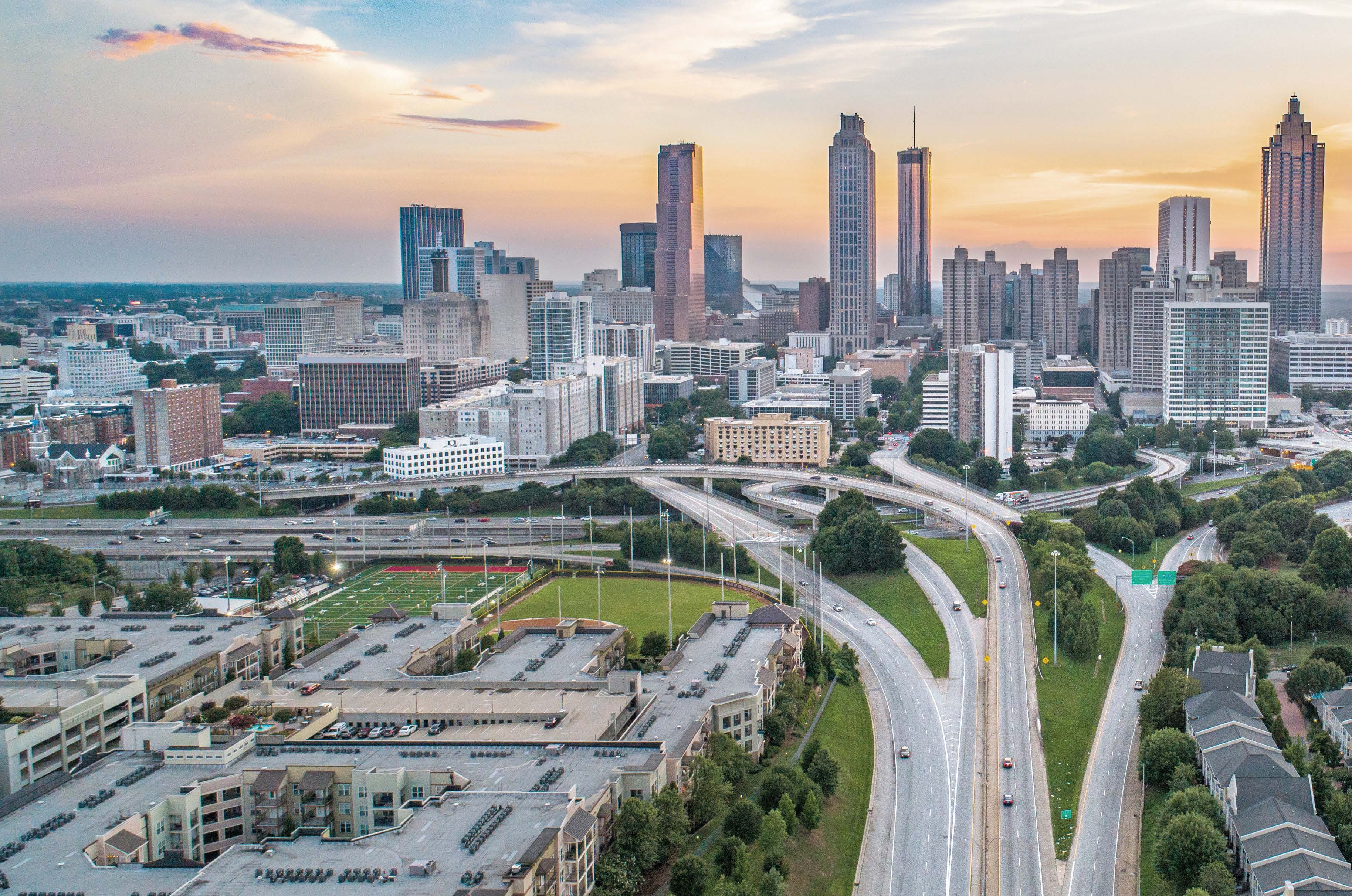 Slide 4
April 1, 2021
Challenge and commitment
Transmission and distribution utilities worldwide are striving to ensure reliable, efficient and automated service while keeping their operations and maintenance costs low. They are trusted with managing a constant and growing flow of power across their entire system, from the transmission line to the final power consumer.
Power System
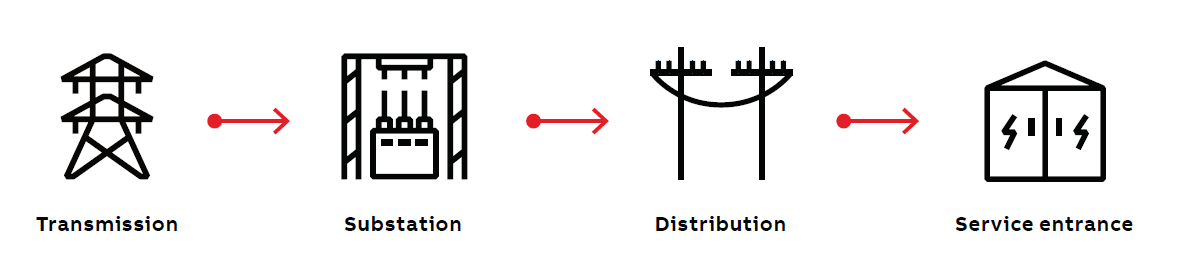 Slide 5
April 2, 2021
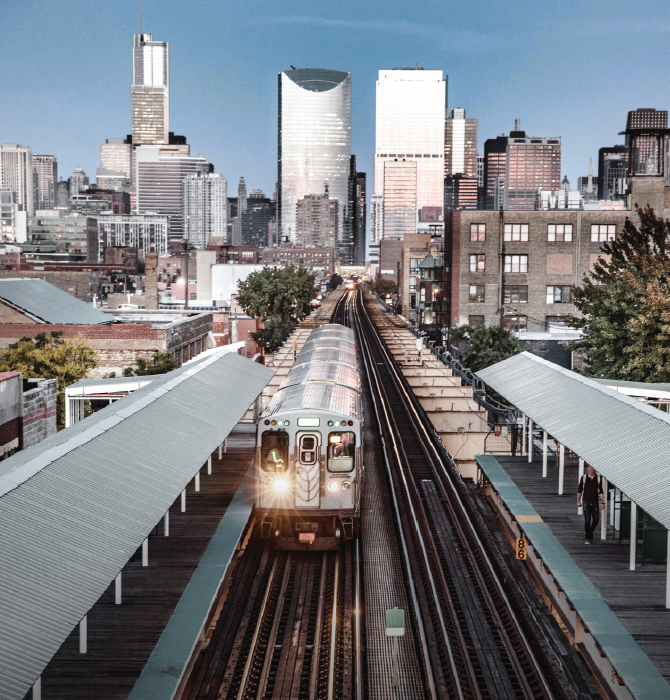 — No other industry touches the lives of commercial, industrial and residential customers as directly as the utility industry. It must provide a continuous, reliable stream of quality electric power across the grid, because if the power flow stops, everyone notices.
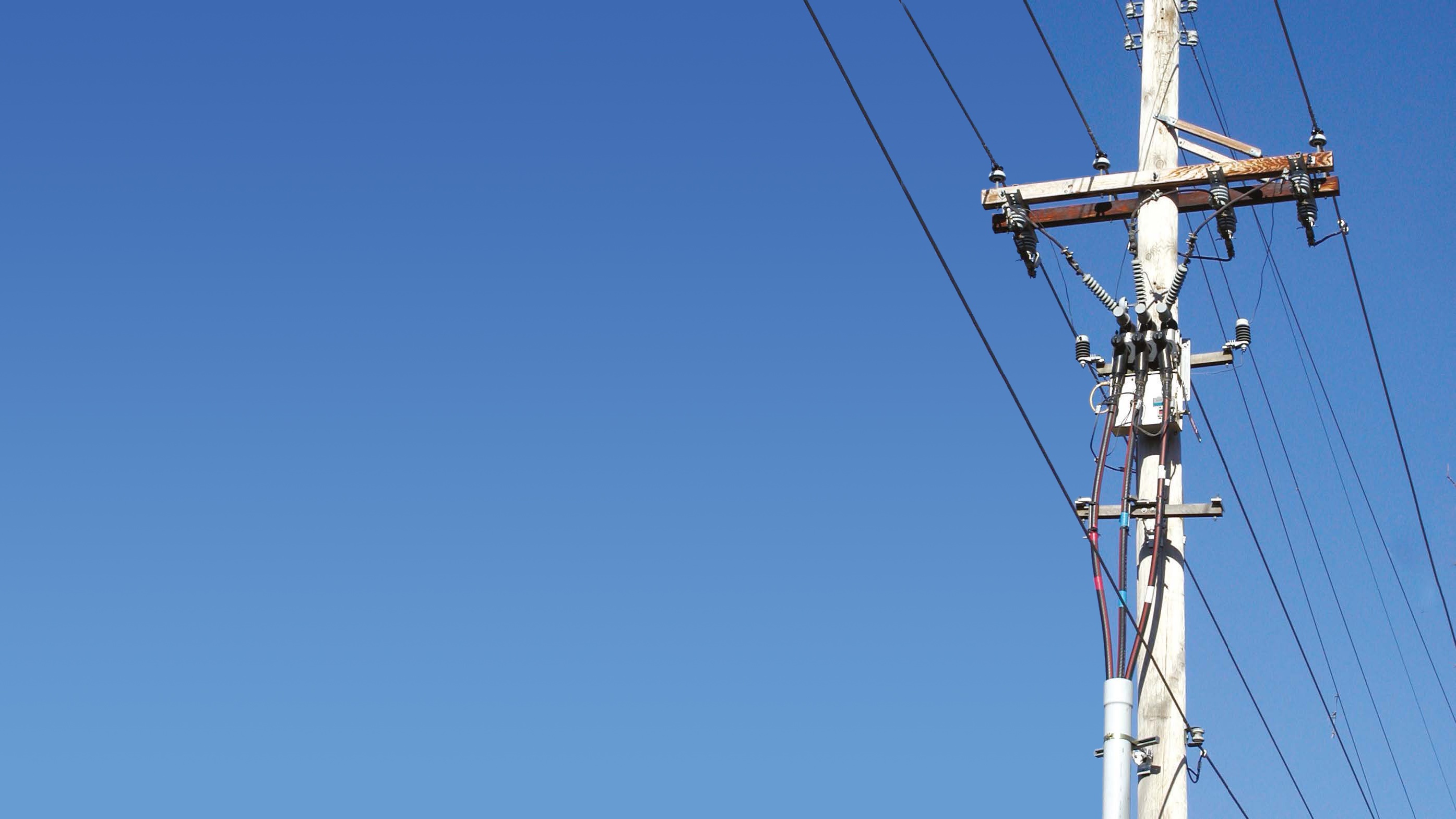 — With ABB, you can modernize your existing electrical infrastructure with a wide array of solutions that increase power reliability and efficiency, without having to rebuild.
Power quality, efficiency & reliability
The distribution industry’s foremost challenge is to provide reliable, quality power. In today’s electronics-oriented culture, it is virtually impossible for a power loss or power quality disturbance to go unnoticed, and the risks to the utility are great.
Risks
Power quality disturbances cause equipment damage and blackouts
Improper power factor control sacrifices energy efficiency
Unreliable electric service reduces customer satisfaction and affects rates that T&D utilities can charge
Power delivery utilities must operate safely and with minimal impact on the population and environment even as they adapt to growing populations and expanding businesses in their service area. Smart Grid initiatives target improvements in reliability and efficiency. For example, new regulations and recommendations designed to reduce peak demand and control load flow are moving the industry toward greater energy efficiency. Enabling monitoring and control capabilities enhances energy efficiency and system reliability, including distribution automation volt/VAR control, fault detection, overcurrent protection and demand-reduction programs.
Joslyn Hi-Voltage® – Capacitor switches
Vacuum interruption and solid-dielectric insulation translate into maintenance-free and environmentally friendly designs – no oil, no gas
Exclusive Vacstat® vacuum interrupter monitoring

Elastimold® – Distribution switchgear
Solid EPDM insulating media makes it maintenance-free and environmentally friendly – no oil, no gas
Compact, modular, field-upgradable design enables smaller footprint and field assembly inside tight vaults
Fisher Pierce® – Faulted circuit indicators
Adaptive trip reset logic reduces inventory and eliminates the need to replace FCIs as load changes
Temporary fault detection option to help locate nuisance temporary faults

Hi-Tech® – Current-limiting fuses
Greatly reduce energy let-through, minimizing the risk of catastrophic failures
Interrupting capabilities up to 50,000A
Slide 8
April 2, 2021
Continuous operation & sustainability
Severe storms, ice accumulations, earthquakes and other natural disasters have the potential to wreak havoc on transmission and distribution system operation. Likewise, man-induced disasters such as terrorism and hacking could put the grid at risk. Large-scale electrical service disruptions are felt immediately, and the results of a blackout can be devastating, particularly if restoration is not timely.
Homac® – Transformer connectors
Spade or stud mounted
For copper and aluminum conductors to 1000 kcmil

Elastimold® – Cable accessories
Elastimold® cable accessories are available from 5kV to 138kV and include solutions for protecting, grounding, connecting, splicing and terminating underground cable
Starting with the first underground elbow connector ever sold, the Elastimold® brand was and continues to be the number one innovator of cable accessories with pioneer products such as extended and repair elbows, jacket seal elbows and shrink-fit joints to name a few
Among the consequences are:
Interrupted or corrupted industrial processes
Food storage concerns
Water quality concerns
Traffic light hazards
Life-or-death situations
For this reason, power delivery utilities are steadfast in their quest for continuous, sustainable operation. Best practices like proactive vegetation management combined with sophisticated electrical systems help to prevent and mitigate service outages. Distribution automation improves outage notification, fault isolation and planning and implementation of power reroutes and restoration, resulting in fewer and shorter outages and greater customer satisfaction. Burying at-risk lines and creating breakaway points to protect power poles accelerate service recovery.
Slide 9
April 2, 2021
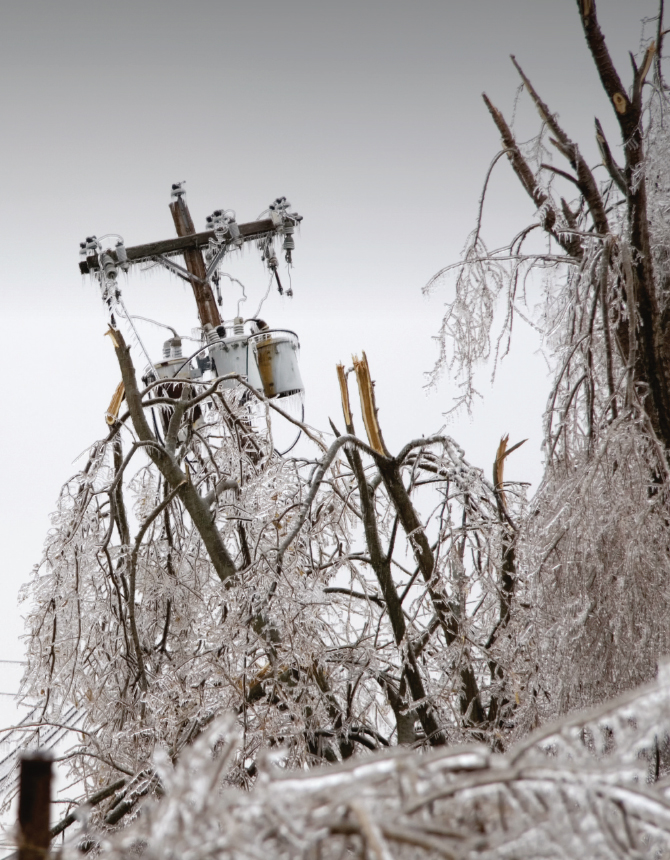 — How much does a service
outage cost you per minute?
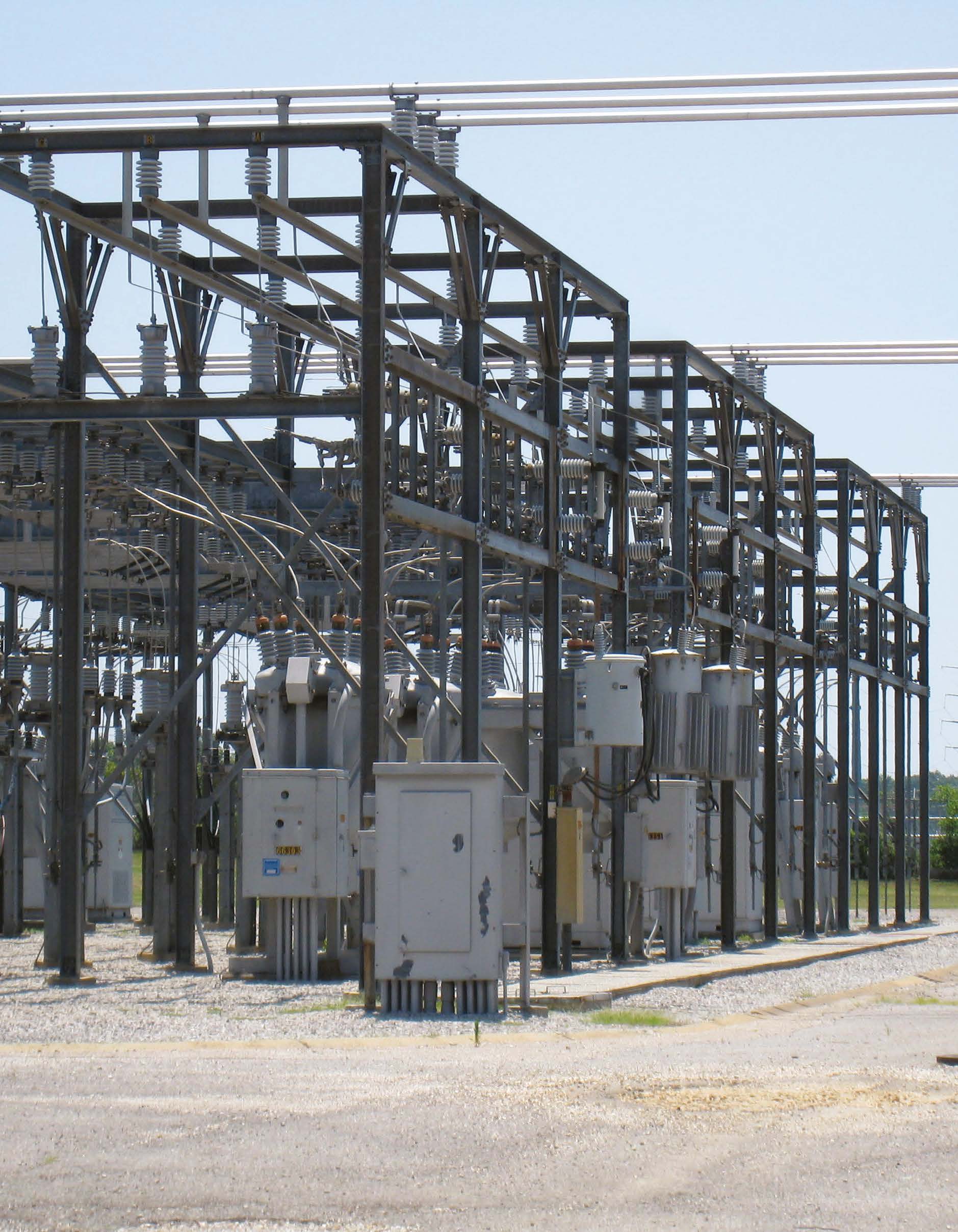 — Is your service area especially prone to lightning strikes? Are your electrical systems situated in corrosive environments?
Grounding & bonding
Today’s power delivery utilities have become almost entirely dependent on electronic technologies. As a result, the need is greater to review and upgrade electrical systems with more emphasis on grounding and bonding.
When a grid’s electrical systems are properly grounded, they will absorb current surges. Ineffective grounding can cause voltage variances that damage electrical equipment or sensitive electronic devices, leading to power loss and costly, unplanned downtime. Bonding removes dangerous current from electrically conductive materials when a ground fault occurs. If the metal parts are not bonded to an effective ground-fault current path, they can become dangerously energized.
Grounding and bonding systems must continually adapt to evolving industry standards, such as IEEE 837. Thomas & Betts provides long-lasting, code compliant grounding and bonding systems and the training and technical expertise required to optimize grid availability. Our solutions enable you to:
Reduce failure rates
Extend the electrical system life cycle
Increase overall equipment effectiveness
Reduce project costs with a complete grounding package
Ensure supplier product availability to minimize downtime
Blackburn®
Mechanical grounding connectors
Comprehensive line of pipe, ground rod and structure grounding solutions
UL® Listed for direct burial applications
Compression grounding and bonding connectors
Range-taking products will reduce the number of connectors and dies needed for your installation
Featuring the Color-Keyed® Compression System that ensures proper connections
Exothermic Grounding Solutions
Self-contained method of forming high-quality electrical connections
Require no external power or heat source and are completely portable
Will withstand repeated fault currents without loosening
Slide 12
April 2, 2021
Space savings
In power delivery applications where space is limited, compact electrical equipment and systems are required.
Space-saving designs:
Ensure sufficient operating clearance
Accommodate load growth within the existing available space
Enable you to retrofit older equipment without altering the surrounding infrastructure
The old adage that bigger is better does not hold true in all cases. For instance, compact substation footprints bring cost reductions during construction, operations and maintenance, have less environmental impact and limit the use of components that have high failure rates. Consequently, the utility benefits from lower life cycle costs and improved availability.
In the power transmission and distribution industry’s pursuit of a better grid, opportunities for devices that work well in confined spaces – above ground and underground, outdoors and indoors – are growing. ABB offers space-saving and modular solutions for fusing, connectors and switchgear.
Elastimold® – ComboT™ Cable accessories
When stacking 600A elbows, ComboT™ saves 2.7“ of space for every two elbows
Allow for more operating clearance in confined vaults
Can be installed in existing switchgear without the need for larger enclosures
Elastimold® – Solid dielectric switchgear
Compact and modular designs allow for smaller footprint and field assembly inside tight vaults
Suitable for submersible installations and can be installed in any position
Uses solid EPDM as the insulating media, making it maintenance-free and environmentally friendly – no oil, no gas
Field upgradable to accommodate changes required by Smart Grid and compatible with Schweitzer electronic controls
Elastimold® – Small vault switchgear
Allows for manual operation from street level
33% reduction in height and 14% reduction in width from standard switchgear

Homac® – ZEEBAR® Transformer connectors
Compact bar design fits double the connections in the same space inside the transformer and halves the cantilever stresses
Easy to install; all screws are on top and a 5⁄16" hex wrench does it all – including the streetlight outlet
Dual-rated for copper and aluminum conductors
* Source: U.S. Occupational Safety and Health, http://www.cdc.gov/niosh/mining/topicspage1.htm
Slide 13
April 2, 2021
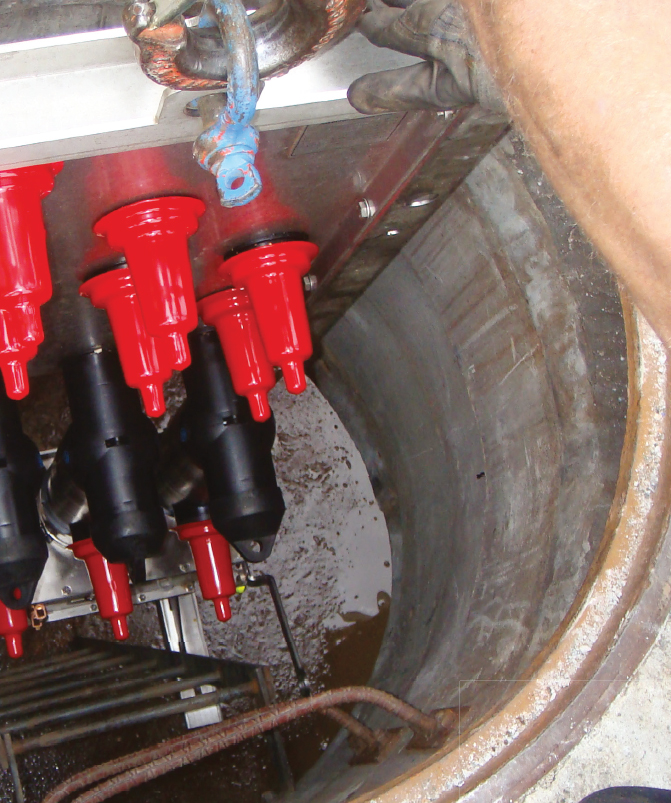 — How do you fit switchgear through a manhole? Size constraints and confined spaces can be a real challenge.
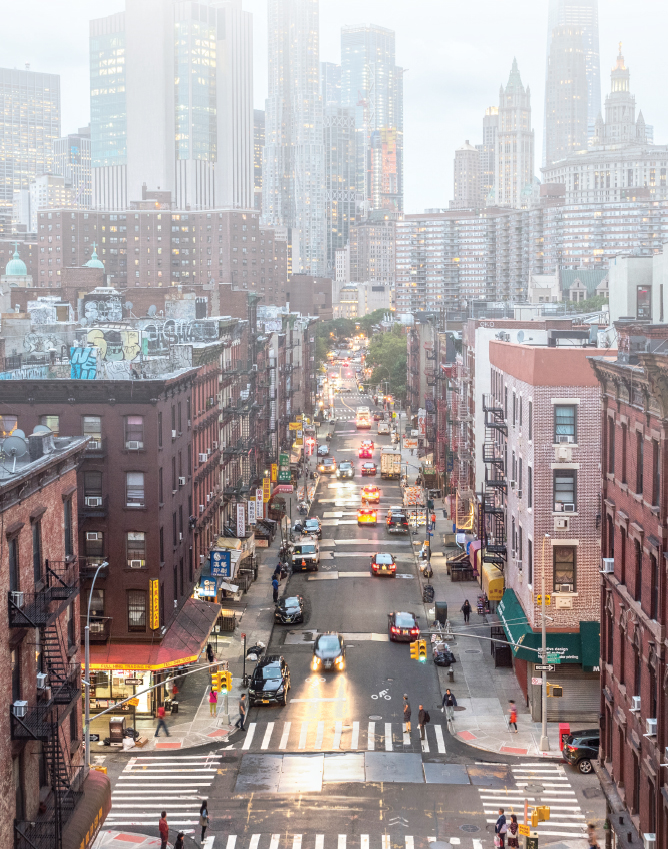 — Homac® offers a complete line of high-performance distribution connectors, including customized solutions for specific and unique applications.
Homac® custom solutions
For more than half a century, utilities have counted on Homac® connectors to provide safe and reliable products, including customized solutions for specific and unique applications.
Homac® is a complete line of Underground and Substation connectors and is recognized as an industry leader for its Flood-Seal™ technologies and custom solutions.
Homac Underground Connectors – Homac® is ready with world-class product configurations to meet your specific needs for transformers, hand holes and/or pedestal applications.
Homac Substation Connectors – With weldment and bolted products up to 500kV, Homac’s® wide product offering includes a full line of couplers, taps, bus supports, terminals and expansion connectors.
Wide product offering – Homac® is ready with world-class product configurations to meet your specific needs for transformers, hand holes and/ or pedestal applications.
Quality and Reliability – 100% of our Flood-Seal® bus connectors are subjected to a dielectric test at 4000 volts for 60 seconds to ensure insulation integrity.
Custom solutions – Our product experts work directly with you to find customized solutions to meet your specific needs.







Homac® – Transformer connectors
Spade or stud mounted
For copper and aluminum conductors to 1000 kcmil Homac® – ZEEBAR® Transformer connectors
Compact bar design fits double the connections in the same space inside the transformer and halves the cantilever stresses
Easy to install; all screws are on top and a 5⁄16" hex wrench does it all – including the streetlight outlet
Dual-rated for copper and aluminum conductors

Homac® – Floodseal® Connectors
Compact bar design fits double the connections in the same space inside the transformer and halves the cantilever stresses
Easy to install; all screws are on top and a 5⁄16" hex wrench does it all – including the streetlight outlet
Dual-rated for copper and aluminum conductors
Slide 16
April 2, 2021
Services and training
Managing and retaining a skilled workforce in the transmission and distribution industry is a greater challenge now than it has been in the past.
Three primary trends are affecting employee retention:
High attrition
Aging workforce
Skills gap
For decades, the power delivery industry operated with incremental and relatively minor changes to its systems and processes. Employees became experts at their responsibilities and enjoyed long careers with their utility.
Now, new devices and systems are streaming into the market, designed to add intelligence and automation throughout the power delivery chain. From transmission and distribution to the substations and service entrance, innovations are transforming the way power is delivered. Baby Boomer employees are working to adapt to the changes or heading into retirement. Younger employees entering this highly sophisticated field require experience that is not taught in schools.
Because the recent technological advancements require specialized training, power delivery utilities are increasingly relying on manufacturers like ABB to provide high-tech electrical product training, services and support.
Blackburn®
The QTP program provides a guaranteed two-week shipment of Blackburn® products
Configurator enables special connectors to be designed with a guaranteed two-week shipment
Product specification specialists and the Mobile
Solutions team train in the proper use and installation of Blackburn® and Homac® products
Inside Tech Support group provides 24/7/365 expertise for Blackburn® products
Tool service and loaner and tool leasing programs

Hi-Tech® – Current-limiting fuses
Power & High Voltage Field Service group provides field maintenance for Hi-Tech® equipment

Joslyn Hi-Voltage / Elastimold®
Power & High Voltage Field Service group provides field maintenance for Joslyn Hi-Voltage® and Elastimold® equipment

Additional services & training
Onsite grounding & bonding training
Onsite NEC® update training
Free online CAD library for downloadable 2D and 3D models
T&B® Mobile solutions team
* NEC and National Electrical Code are registered trademarks of the National Fire Protection Association, Inc.
Slide 17
April 2, 2021
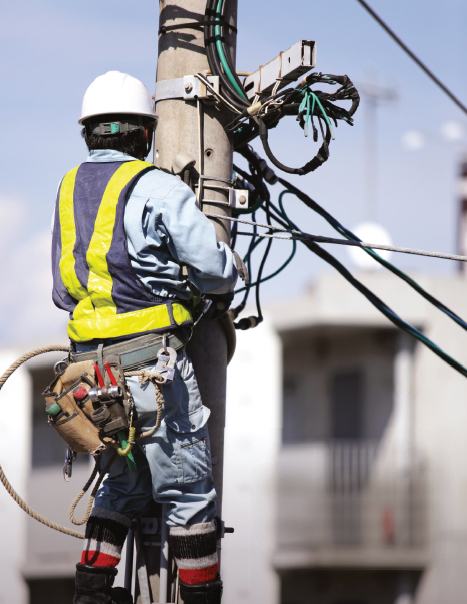 — When your workforce is aged 45 or older; many of these workers will either retire or prepare to retire.
Product selection guide
Utility industry
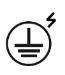 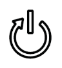 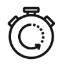 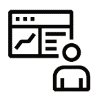 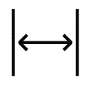 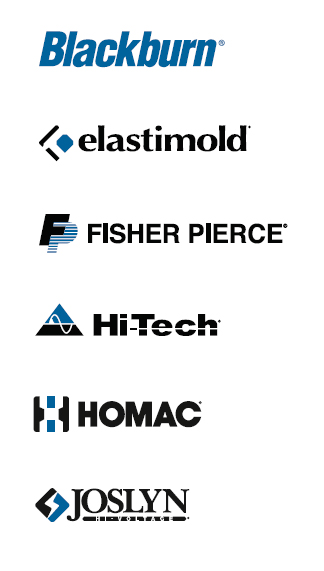 Slide 19
April 1, 2021